Zoonotic diseases
Dr. Reshma Reghu
Assistant Professor
Dept of Community medicine
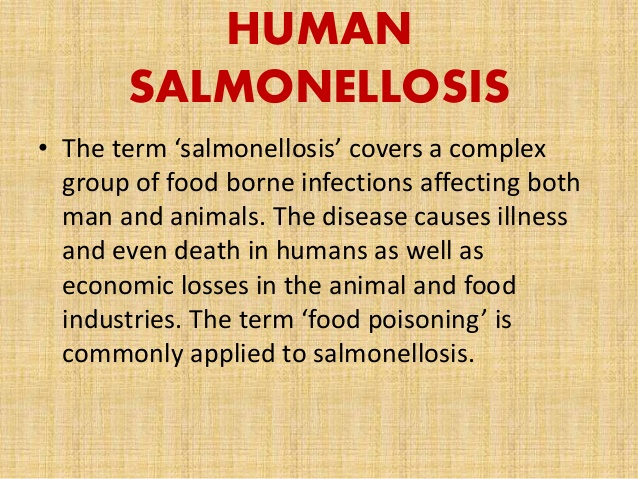 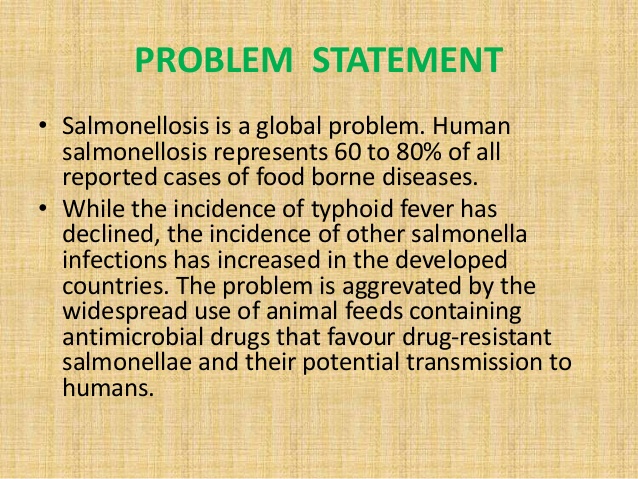 AGENT
Salmonellae  gram-negative rods, comprises a group of bacteria, resistant to various environmental factors.
The bacterium is sensitive to heat and will not survive temperatures above 70 deg C.
From an epidemiological point of view, salmonellae can be classified into three main groups .
 (i) those which infect only man - e.g., S. typhi, S. paratyphi A and C.
(ii) those that are host-adapted for particular species of animals, e.g., S. cholera-suis in swine, S. dublin in cattle, S. abortus equi in horses, S. gallinarum in poultry, etc. Some of these are also pathogenic for man, e.g., S. cholera-suis, S. dublin.
(iii) Those with no particular host preference and can
 infect both man and animals e.g., S. typhimurium, S.enteritidis. 
They can be transmitted from animals to man and vice versa. 
S. typhimurium is responsible for up to 50 per cent or more of all human salmonella infections all over the world. 
S. enteritidis has also emerged as an important pathogen.
RESERVOIR AND SOURCES OF INFECTION
The main reservoir of Salmonella is the intestinal tract of man and animals. 
The source of the infecting agent could be contaminated food, animals, man or the environment.
(a) Foods
Foods of animal origin, particularly commercially prepared foods such as meat, poultry and egg products are considered to be the primary sources of salmonellosis. 
Most of these foods, e.g., meat and poultry become contaminated during slaughter. 
Every food that is produced or processed (including chocolates, spices, coconut) in a contaminated environment may become contaminated. 
Cross-contamination of cooked foods from raw ingredients, kitchen utensils or surfaces has been described frequently as a cause of salmonellosis. 
Eggs may be infected directly through shell-cracks.
(b) Animals
Animals are the hosts and the principal vectors of zoonotic salmonellosis. 
Many animals including cattle, swine, rodents and fowl are naturally infected with a variety of salmonellae and have the bacilli in their tissues (meat), eggs or excreta. 
Carriers occur among both man and animals.
( c) Environment
Salmonellae are widely distributed in the environment- in dust, water, manure, sewage, sludge, vegetables, insects, birds, fish, rodents and other mammals. 
They can survive in soil for months. 
They may even multiply in the warm environment. 
Man may be infected from these sources.
Mode of transmission
By ingestion of contaminated food or drink. 
Direct contact with domestic animals especially such as dogs, pigeons, rats, mice and insects. 
Once man is infected, he becomes a source (case or carrier) and the infection may spread to others by the faecal-oral route.
Transmission is facilitated by food handling methods, local customs, cooking and food habits, food processing, storage and distribution methods, and prevailing sanitary conditions.
Incubation period
6 to 72 hours (usually)
CLINICAL FEATURES
The disease arises from the ingestion of the living organisms. 
Recent studies indicate that Salmonella spp. possess both invasive and cholera-like enterotoxic properties.
Clinically, the disease may be manifest by one of three syndromes:
Enteric fever
Salmonella enterocolitis (gastroenteritis)
Septicaemia with focal lesions
Enteric fever
S. typhi, S. paratyphi A and C are human pathogens, and are not considered zoonotic agents
S. paratyphi B, while predominantly found in man has also been isolated from turkeys, chickens, cattle, sheep, swine, mice and monkeys.
(ii) Salmonella enterocolitis (gastroenteritis)
This is the most common manifestation of Salmonella infection. 
6 to 48 hours after ingestion of Salmonellae there is nausea, headache, vomiting and diarrhoea. 
Low grade fever is common. 
In severe cases there may be dehydration requiring replacement of fluids and electrolytes. 
The episode usually resolves in 2 to 3 days, but the stools often remain loose for several weeks with the excretion of salmonellae.
Blood cultures are usually negative but stool cultures are positive for salmonella and may remain positive for several weeks after clinical recovery. 
Death is rare and occurs primarily in neonates, infants and elderly.
(iii) Septicaemia with focal lesions
Non-typhoid salmonellae (e.g., S. cholera-suis) may occasionally invade the blood stream leading to generalized or localized infection presenting itself as pyrexia of unknown origin. 
Focal infection may result in osteomyelitis, pyelonephritis, arthritis, meningitis, cholecystitis and endocarditis. 
Stool cultures are negative but blood cultures are positive.
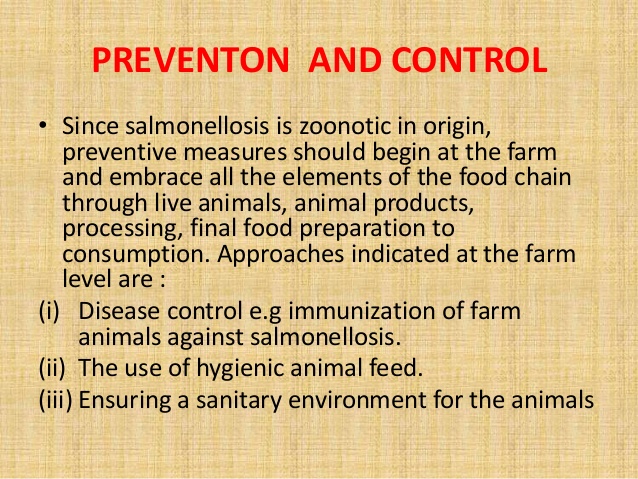 RICKETTSIAL ZOONOSES(RickettsiaI diseases)
Rickettsial zoonoses are a group of specific communicable diseases caused by rickettsial organisms and transmitted to man by arthropod vectors, (Q fever excepted). 
Rickettsial diseases are under-diagnosed and that they contribute substantially to the acute febrile burden and preventive illness in many populations.
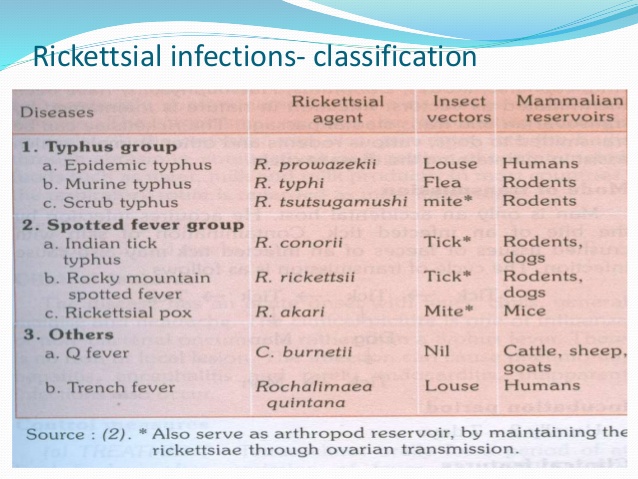 Causal agents
Rickettsiae are small bacteria that are obligate intracellular parasites. 
They are pleomorphic, appearing either as short rods, or as cocci and they occur singly, in pairs, in short chains, or in filaments. 
With Giemsa's stain they stain blue and are readily visible under microscope.
They grow readily in the yolk sac of the embryonated egg.
Rickettsial growth is enhanced by the presence of sulfonamides.
CLINICAL FEATURES
Excepting for Q fever, in which there is no skin lesion, rickettsial infections are characterized by fever, headache, malaise, prostration, skin rash and enlargement of the spleen and liver. 
Tetracycline is the drug of choice for specific treatment of all rickettsial diseases.
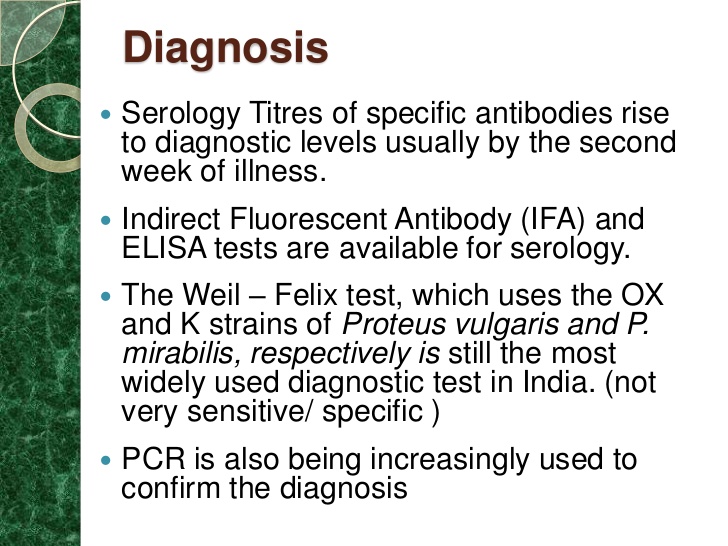 Among the major groups of rickettioses, the commonly reported diseases in India are 
SCRUB TYPHUS
MURINE FLEABORN  TYPHUS
INDIAN TICK TYPHUS 
Q FEVER
SCRUB TYPHUS
DISTRIBUTION
Of the diseases caused by rickettsiae in man, the most widespread is scrub typhus. 
More than 1 million cases occur annually. 
Most travel acquired cases of scrub typhus occur during visits to rural areas in endemic countries for activities such as camping, hiking or rafting etc.
DIAGNOSIS-
The Weil Felix reaction with Proteus OX-19 becomes positive in the 2nd week.
Control measures
TREATMENT: 
Tetracycline is the only drug of choice.
(b) CONTROL OF FLEAS : 
Residual insecticides (e.g. BHC, malathion) are effective against rat fleas. 
Rodent control measures should be implemented in the affected areas. 
No murine typhus vaccine is currently available.
INDIAN TICK TYPHUS
AGENT :  Rickettsia conorii
RESERVOIR OF INFECTION : Tick 
Incubation period-   3 to 7 days.
Clinical features-
History of a recent tick-bite and a careful examination will reveal a lesion or eschar at the site of the bite. 
After an interval of 3 to 7 days, there is an acute onset of fever, which may persist for 2 to 3 weeks, malaise and headache.
 A maculopapular rash appears on the third day. 
Rash appears first on the extremities (ankles and wrist), moves centripetally and involves the rest of the body.
Control measures
TREATMENT : Broad spectrum antibiotics 
 PERSONAL PROPHYLAXIS :
Known tick-infested areas should be avoided. 
Daily inspection of the body for ticks is particularly important for those who are exposed to the risk of infection. 
Disinfection of dogs will minimize the tick population. 
Health education of the people in the mode of transmission by ticks, and the means of personal protection is equally important.
Q FEVER
AGENT- Coxiella burnetii
ANIMAL HOSTS- Cattle, sheep, goats, ticks and some wild animals are natural reservoirs.
Incubation period- 2 to 3 weeks.
Mode of transmission-
inhalation of infected dust from soil previously contaminated by urine or faeces of diseased animals. 
The organism can also be transmitted through aerosols. In most countries, the respiratory route is regarded as most important.
the organism can also gain entry into the body through abrasions, conjunctivae or ingestion of contaminated foods such as meat, milk and milk products.
CLINICAL FEATURES
The disease has an acute onset with fever, chills, general malaise and headache. 
The clinical picture is one of influenza or non-bacterial pneumonia rather than a typhus fever. 
There is no rash or local lesion. 
The infection can cause pneumonia, hepatitis, encephalitis and rarely endocarditis. 
Inapparent infections also occur.
CONTROL MEASURES
TREATMENT :  Doxycycline is the drug of choice. 
PREVENTIVE MEASURES : 
Pasteurization or boiling of milk to inactivate the causative agent; providing sanitary cattle sheds; adequate disinfection and disposal of products. 
An inactivated Coxiella vaccine has also been prepared to protect occupationally exposed workers.
OTHER RICKETTSIAL INFECTIONS
Epidemic typhus
Rickettsialpox
Trench fever
1. Epidemic typhus
The infection is transmitted from man to man by the infected louse (P corporis and P capitis). 
The louse gets infected by feeding on an infectious patient during the febrile stage. 
The organisms multiply in the cells lining the intestinal tract of the louse and begin to appear in 3 to 5 days in the louse faeces. 
Man acquires the disease not by the bite of the louse, but :
 {i) by scratching and inoculating himself with the infected louse faeces
 (ii) by crushing an infected louse on his person, and 
{iii) possibly by inhalation of infected louse faeces or dust. 
The infected louse after 10-14 days of existence dies of the infection.
In humans, the organisms can persist for many years as latent infection without any symptoms, and the disease may appear later as Brill-Zinsser disease
Transmitted to other humans by the louse.
2. Rickettsialpox
Man gets the infection through the bite of certain infected mites, which are found on mice (Mus musculus).
Transovarial transmission occurs in the mite. 
The mouse acts as true reservoir as well as vector. 
Rickettsialpox may be confused with atypical cases of chickenpox.
3. Trench fever
The vector is louse and the disease is transmitted by louse faeces. 
Man is the only known reservoir.